LOV KEŠEK
PC gramotnost, čtenářská gramotnost, turistika, 
hry v přírodě
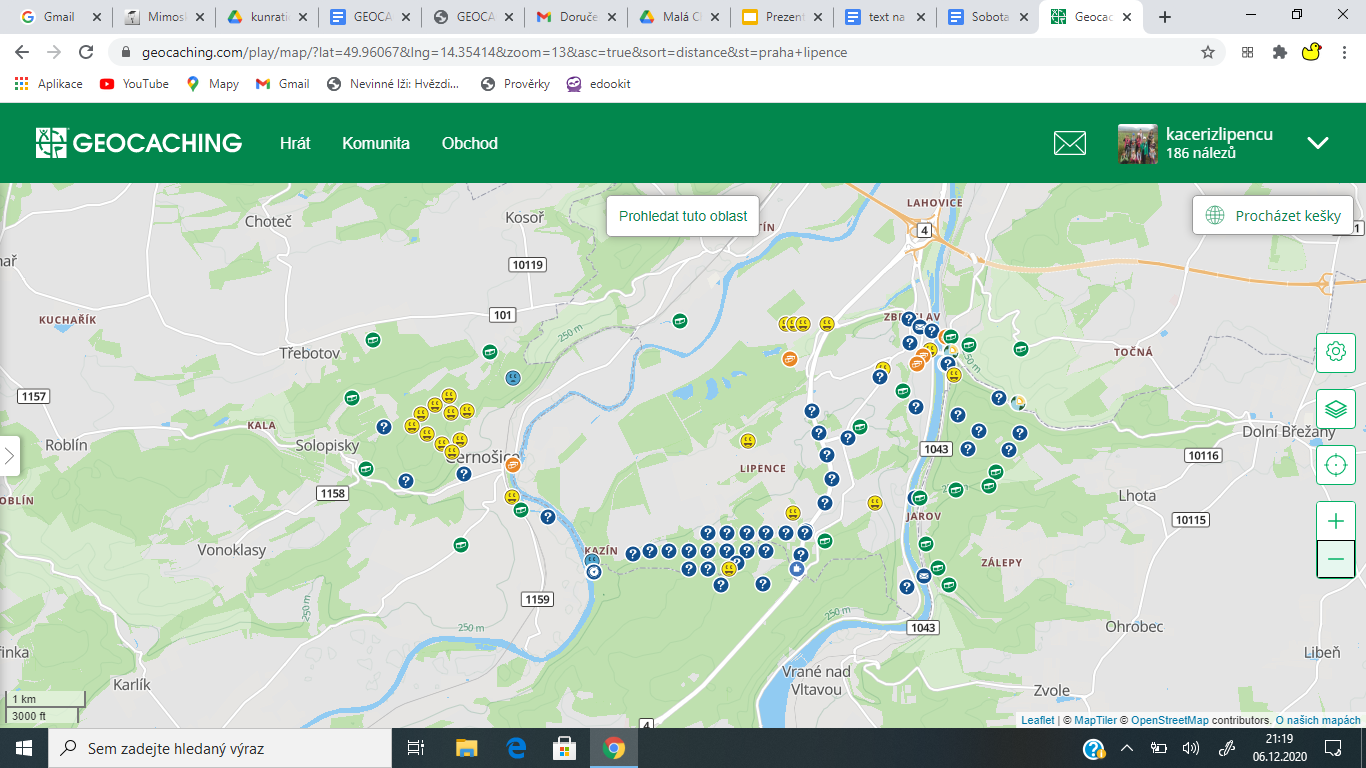 společný účet na geocaching.com
Kroužek navštěvují žáci od 3. ročníku 
Setkáváme se 1x týdně v učebně PC, kde se děti připravují na sobotní výpravu a po výpravě zapisují ulovené kešky, upravují fotografie, píší články z výprav, která se uskutečňuje 1x za 14 dní. 
 
Schůzky v PC mají dobu trvání 45min.,výpravy 3 - 5 hodin (závisí to na místu cíle výpravy). Nejnáročnější je naučit pracovat děti na PC = otevřít si společný mail, ukládat práce na disku, hledat v mapách, hledat kešky. Děti si navzájem pomáhají, proto máme v kroužku i děti starší.
● schůzka v PC - příprava na výpravu = práce s geocachingovou mapou, vytváření trasy na mapy.cz, hledání MHD spojení, luštění šifer a čtení logů 
● výprava - lov kešek, hry v přírodě 
● schůzka v PC - logování kešek, psaní článků, úprava fotografií
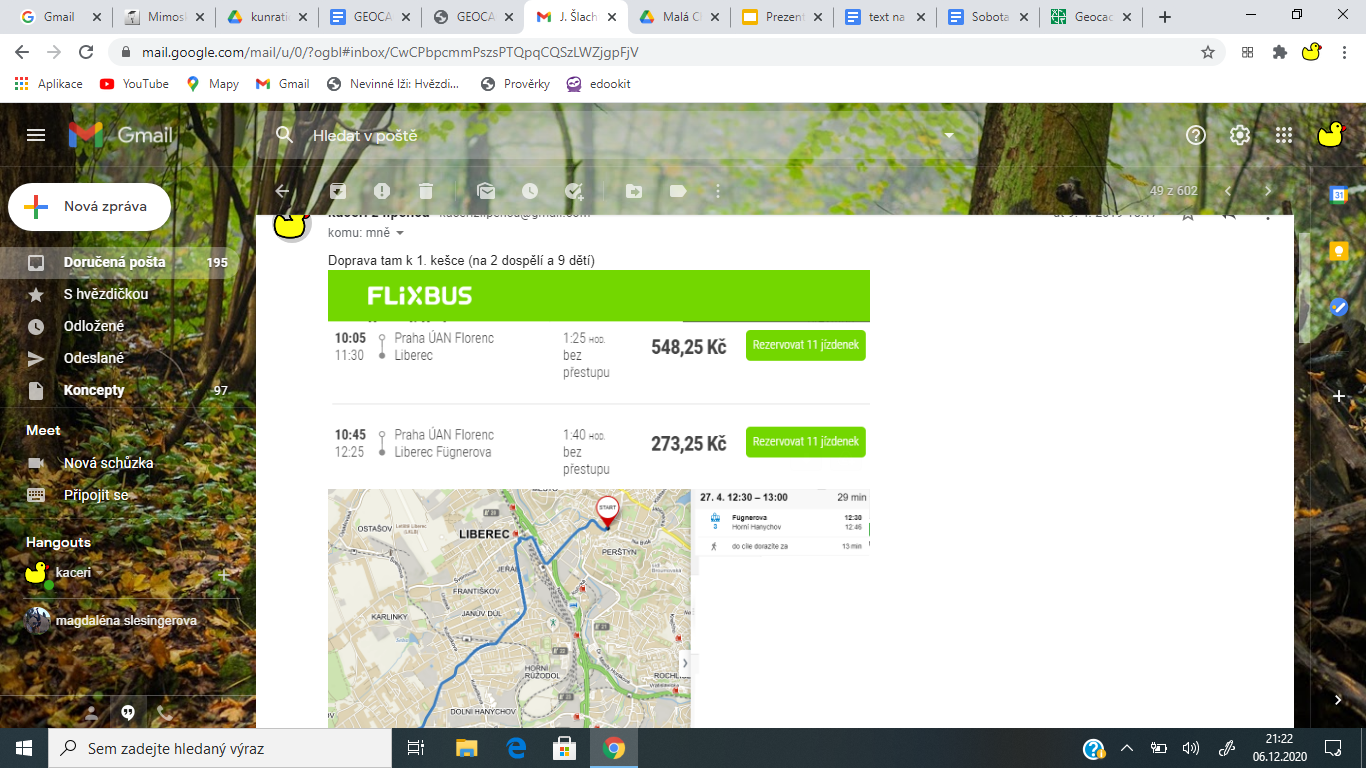 společný email..zvolili jsme účet na gmailu
slouží k ukládání prací na disku a ke komunikaci mezi členy
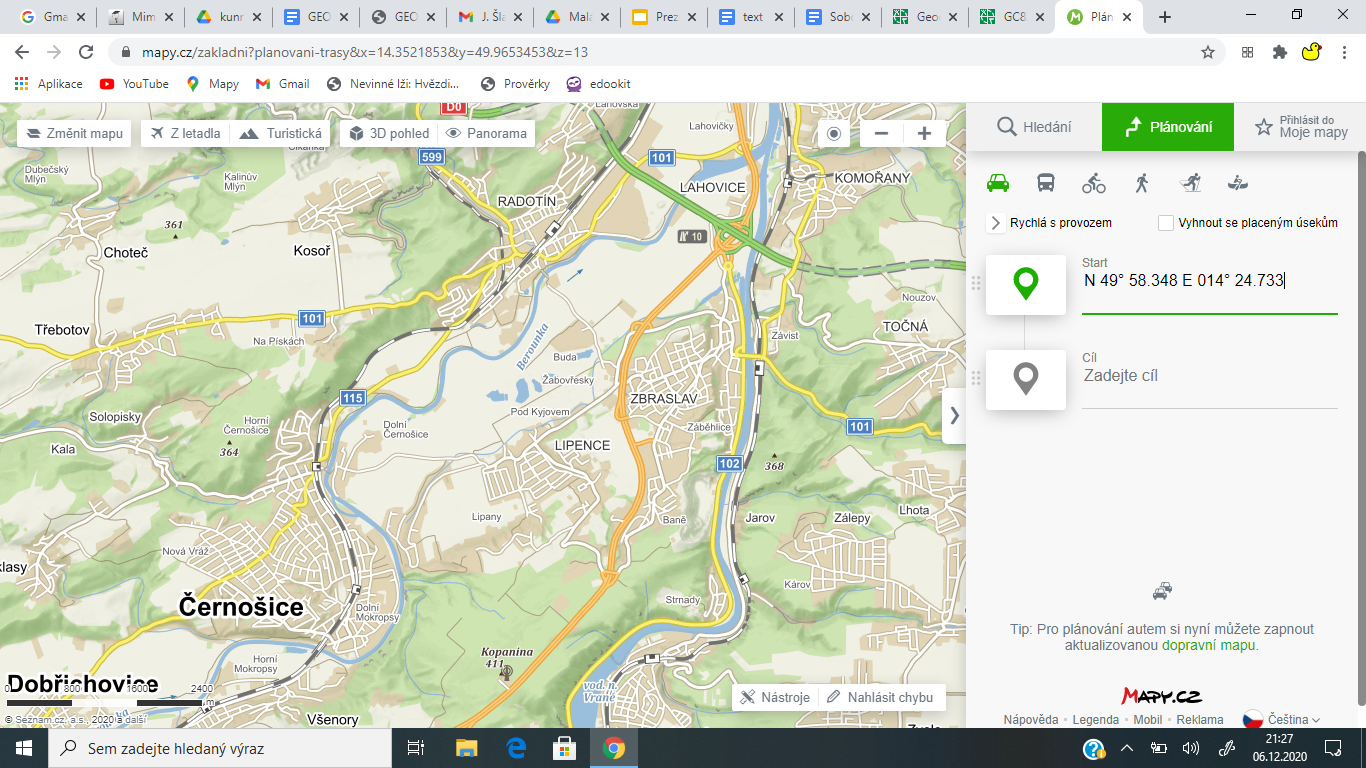 tvoření trasy pomocí mapy.cz
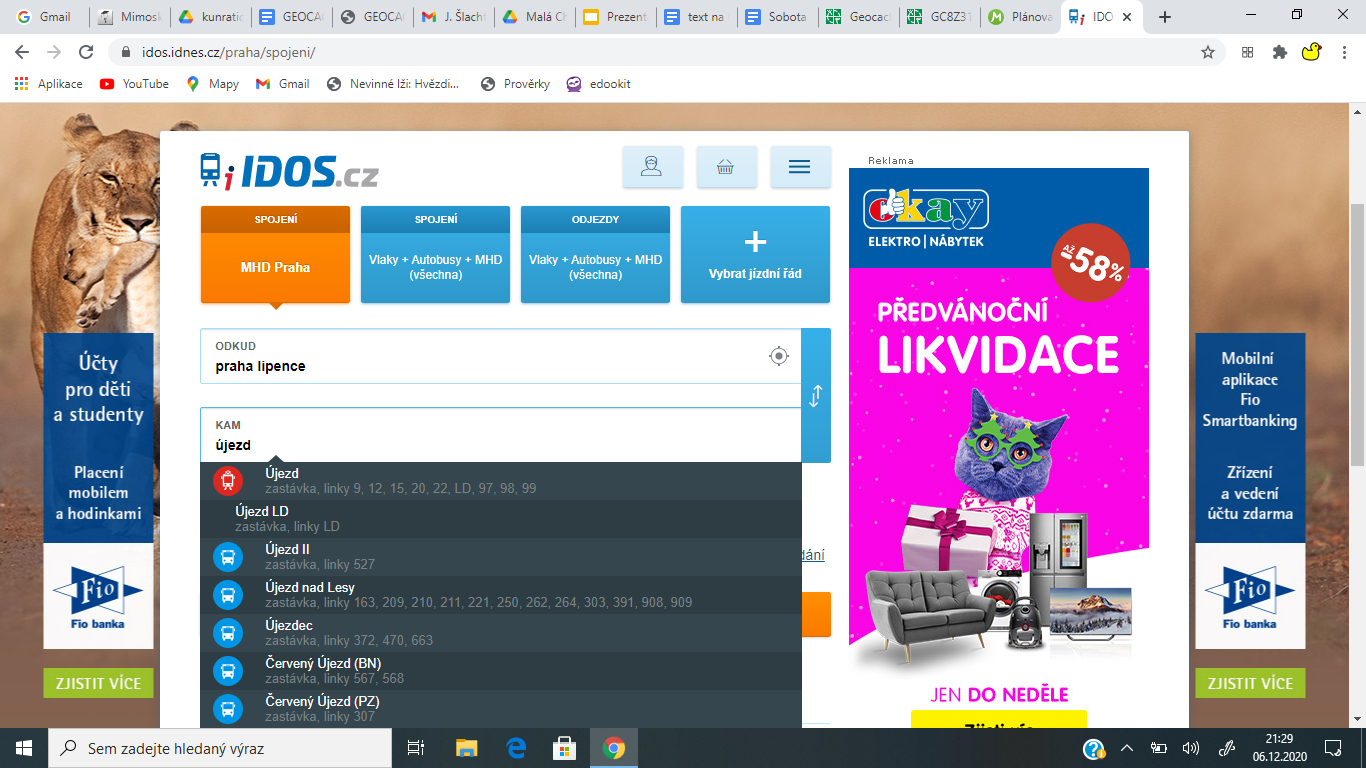 vyhledání spojů na idos.cz
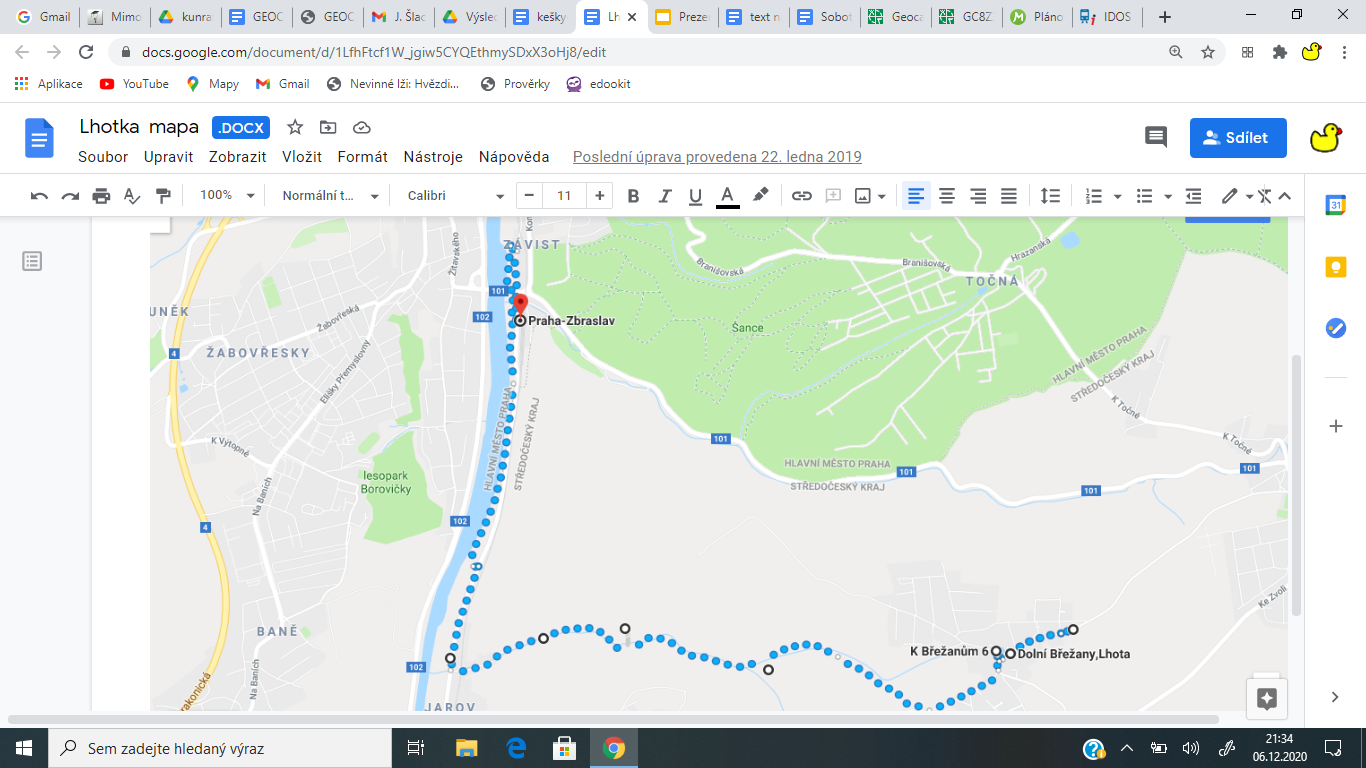 trasa - jednotlivá kolečka jsou místa kešek
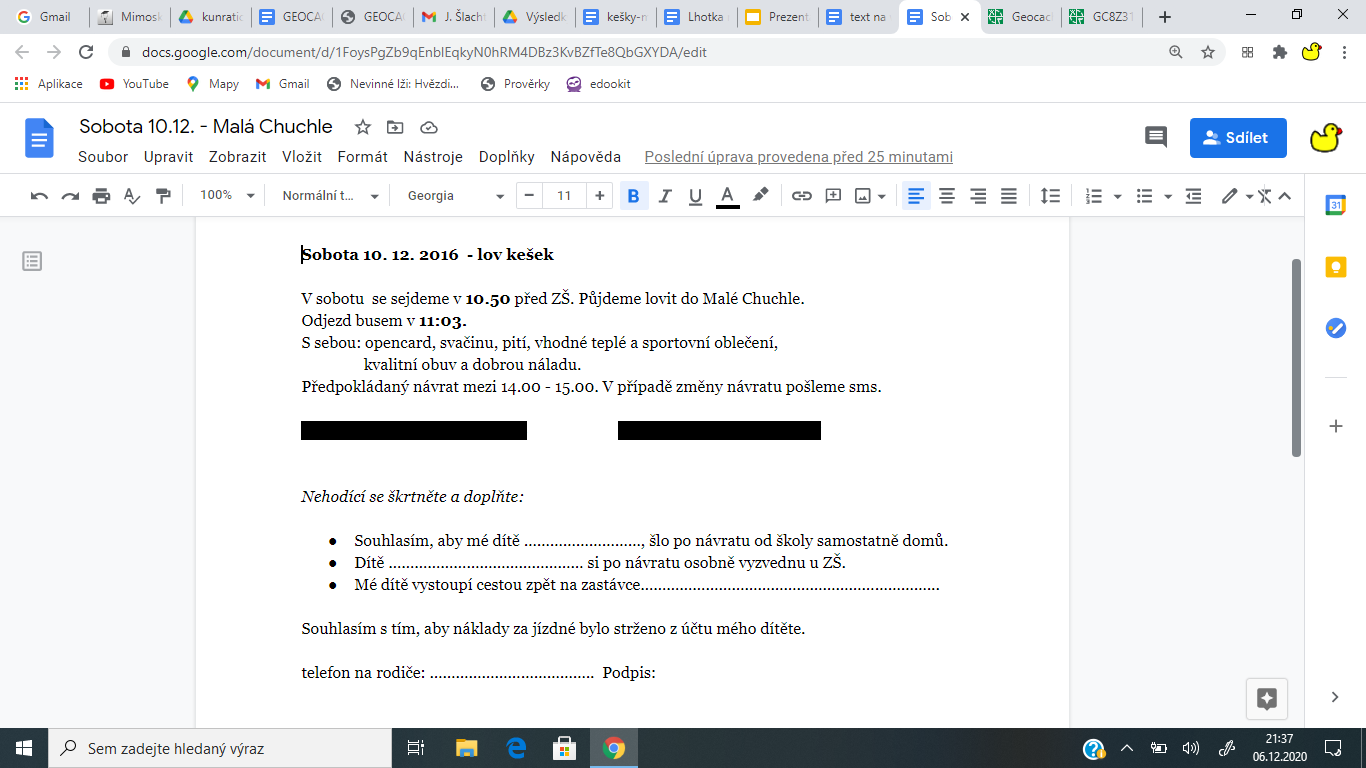 informace pro rodiče..(začerněná část jsou jména a telefonní čísla).Vše je dostupné na gmailu.
https://www.youtube.com/watch?v=QnFGHVUlpUg&t=0s&list=UU_lVhiYlAttLehwMBOiUKxA&index=10&app=desktop
práce dětí
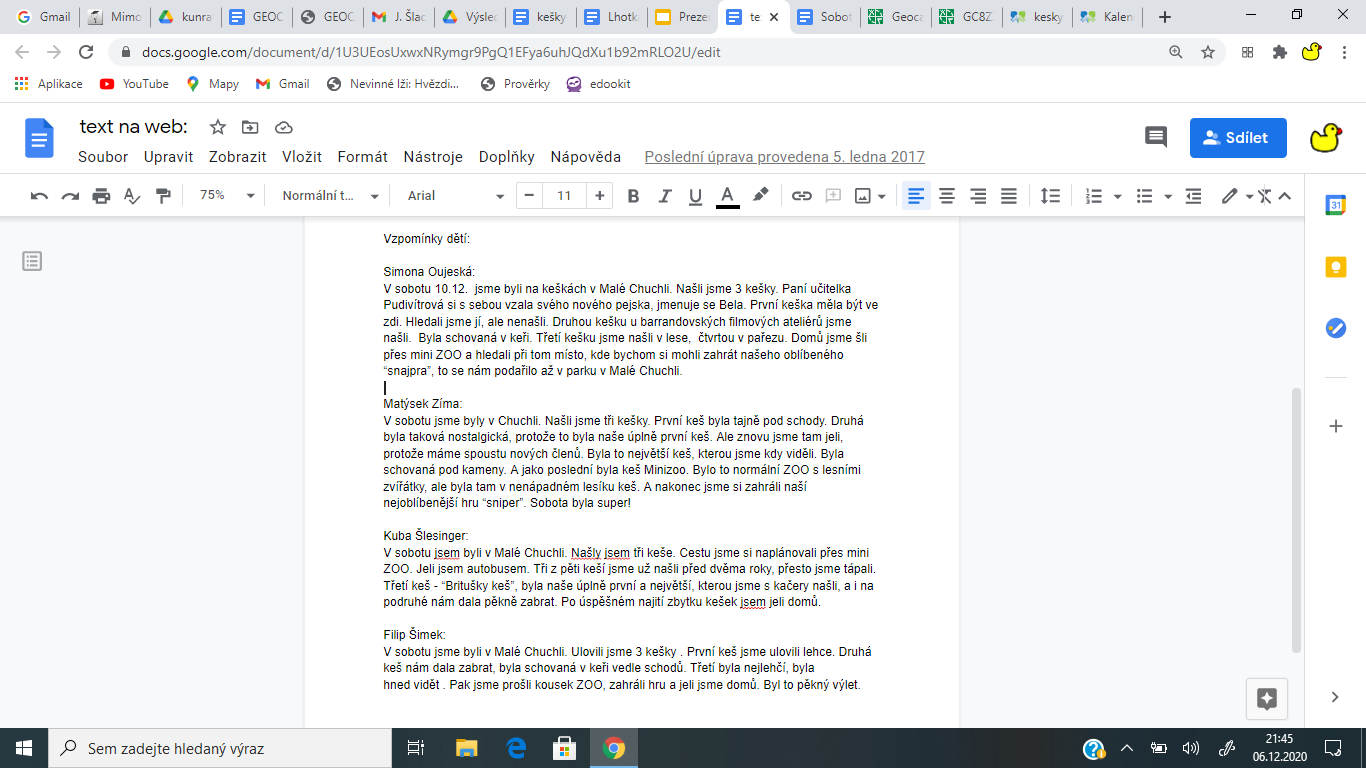 Schůzky v PC mají dobu trvání 45min.,
výpravy 3 - 5 hodin (závisí to na místu cíle výpravy). 

Nejnáročnější je naučit pracovat děti na PC = otevřít si společný mail, ukládat práce na disku, hledat v mapách, hledat kešky.